Future of Army Civil Affairs
Brief to CIMIC Conference
29 MAY 19
UNCLASSIFIED/FOUO
Current US Army Civil Affairs Force Structure
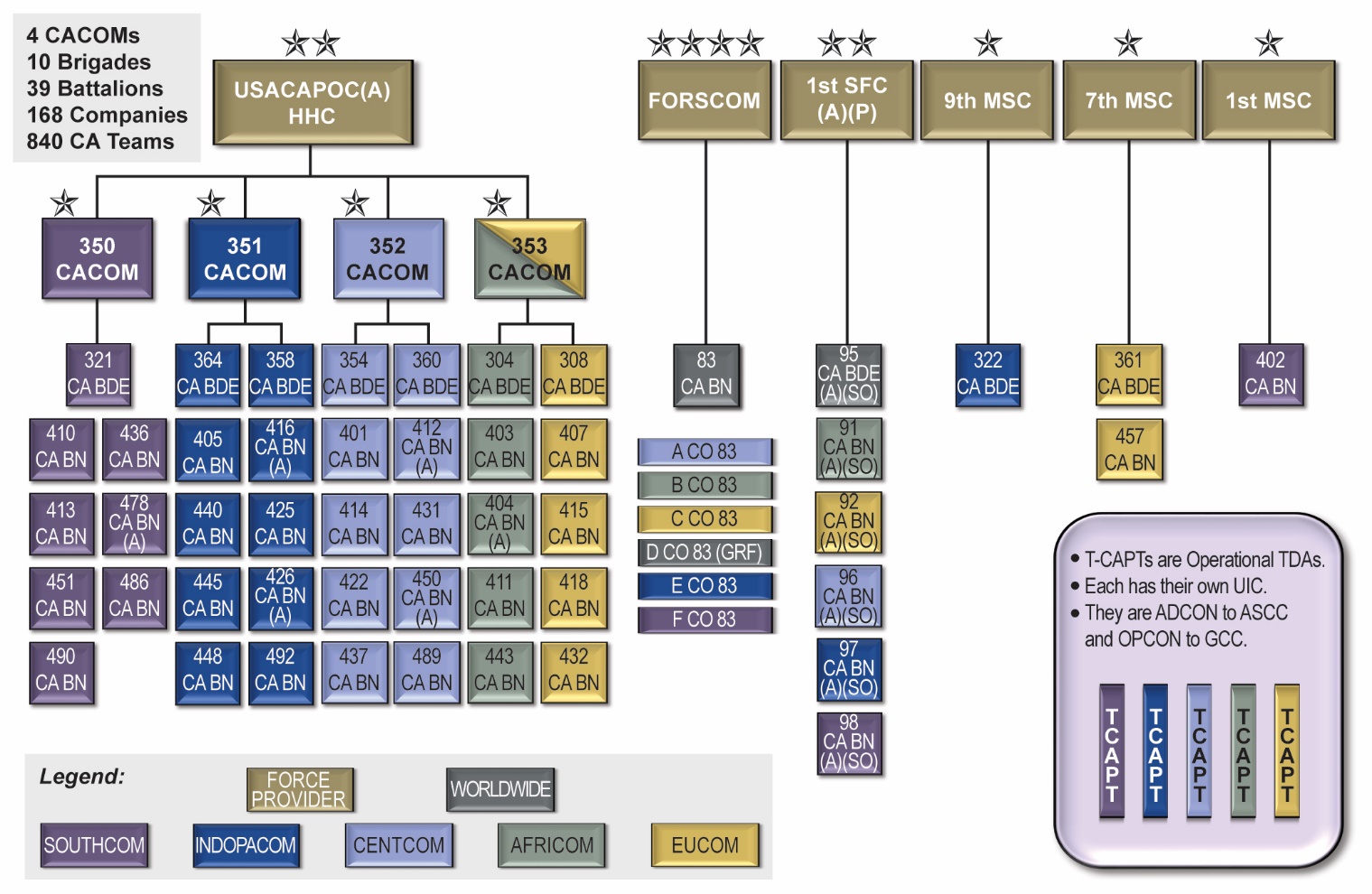 UNCLASSIFIED/FOUO
FAILURES TO ANTICIPATE
CAPABILITIES
CONCEPTS
Civil Military Operations
System of System Analysts
Human Domain
Human Terrain System
Human Aspects of Military Operations
Female Engagement Team
Engagement WfF
Cultural Support Team
Social Cultural Expertise
Provincial Reconstruction Team
Behavioral Understanding
Human Geography
UNCLASSIFIED/FOUO
Planning for the future
challenges
Global Climate Change
Resource Scarcity
Dense Urban Environments
Population Migration
Technological Advances
Cyber Domain
Growing Non-State Actors
Popularity of Radicalization
Shifting Demographics
UNCLASSIFIED/FOUO
Force modernization assessment
Developed Concept Paper

Analyze and Understand the Future Environment

Assess Capability Requirements

Validate/Divest of Current Capabilities

Identify New Required Capabilities

Identify Potential DOTMLPF-P Solutions

Balance the Force

Recalibrate Capabilities at Echelon
UNCLASSIFIED/FOUO
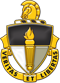 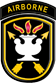 Click to edit Master title style
Questions? / Guidance?
Questions?
UNCLASSIFIED/FOUO